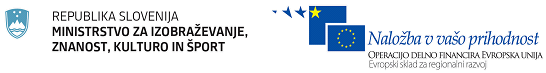 Javni razpis za sofinanciranje projektov razvoja e-storitev in mobilnih aplikacij za javne in zasebne neprofitne organizacije 2012-2013
DelavnicaProjekta AsistentVirtualni asistent za občine in društva
Projekt Asistent, 25.7.2013 IJS
Aleš Tavčar
Institut “Jožef Stefan”
1
PISANJE PRAVIL
ključne besede -> vprašanja obiskovalcev strani

Primer: Kdo je župan občine?
Iščem informacije o komunalnem prispevku.

ključne besede naj bodo v obliki korena (sistem sam sklanja):
	župan: župan-a, župan-u, župan-ova
	komunal: komunal-ni, komunal-en, komunal-nem
	prispev: prispev-ka, prispev-ek, prispev-ku
Projekt Asistent, 25.7.2013 IJS
ENOSTAVNA PRAVILA
sestavljena iz posameznih besed, med katerimi velja relacija ALI, ki označuje sopomenke oz. besede s sorodnim pomenom (ustvarimo en pogoj)

enostavna pravila označujejo splošno področje

PRAVILO:
kontakt ALI telefon ALI faks ALI stevilk ALI fax	
ODGOVOR:
Za kakršnekoli informacije se lahko obrnete na spodnji kontaktni številki v času občinskih uradnih ur.Telefon: (05) 7210 100
Faks: (05) 7210 102 
…
Projekt Asistent, 25.7.2013 IJS
SESTAVLJENA PRAVILA
sestavljena iz besednih zvez – med njimi velja relacija IN (dva pogoja)

sestavljena pravila omogočajo gradnjo specifičnih vnosov 

PRAVILO:
naslov ALI kje ALI do!
IN
obcin
ODGOVOR:
Naslov Občine Pivka: Kolodvorska cesta 5 6257 Pivka
…
Projekt Asistent, 25.7.2013 IJS
POSEBNOSTI
s klicajem (!) za besedo povemo Asistentu, da išče besedo točno tako, kot je zapisana, in je ne sklanja

Primer: 
šol -> sol, solnica, šolar, solarij, šola (sistem ne razlikuje sičnikov in šumnikov)

Če želimo ustvariti vnos o šoli kot izobraževalni instituciji, sklanjamo besedo šola in vsaki sklanjatvi dodamo klicaj:
      -> šola!, šole!, šoli!, šolo!, šolah! itd.
Projekt Asistent, 25.7.2013 IJS
POSEBNOSTI
eno pravilo od drugega ločimo s petimi enačaji

PRAVILO:
naslov ALI kje ALI do!
     IN
     obcin
     =====
     naslov ALI kraj! ALI mesto! ALI mestu!
ODGOVOR:
Naslov Občine Pivka: Kolodvorska cesta 5 6257 Pivka
…
Projekt Asistent, 25.7.2013 IJS
POGOSTE NAPAKE
besedna zveza naj bo zapisana v dveh vrsticah – relacija IN in ne v eni:

PRAVILO: 
komunal prispev
ODGOVOR:
Vloga za izdajo odločbe o komunalnem prispevku se nahaja tukaj.

Tako zastavljeno pravilo bo odgovorilo le na vprašanja, kot so: koliko znaša komunal prispevek itd.

PRAVILO: 
komunal
IN
prispev

ODGOVOR:
Vloga za izdajo odločbe o komunalnem prispevku se nahaja tukaj.

Primer vprašanja: Kakšen je komunalni prispevek?
Projekt Asistent, 25.7.2013 IJS
POGOSTE NAPAKE
besede so napisane v celoti in ne s korenom

PRAVILO: 
direktorica
IN
uprave
ODGOVOR:
Mihaela Smrdel, dipl. ekon., je direktorica občinske uprave. 
E-pošta: mihaela.smrdel@pivka.si

s tako zasnovanim pravilom bo Asistent odgovoril SAMO na vprašanje, kot je kdo je direktorica uprave in ne tudi na druge oblike sklanjanja obeh besed.
Pravilno:
PRAVILO: 
direktor
IN
uprav
Projekt Asistent, 25.7.2013 IJS
Primer
Želimo odgovoriti na splošno vprašanje o občini

PRAVILO:
občin

ODGOVOR:
Občina Pivka leži na jugozahodu Slovenije, v notranjsko-kraški regiji, v katero uvrščamo tudi Postojno, Cerknico, Loško dolino, Divačo in Ilirsko Bistrico. Občina Pivka je …
Informacije o občini?

Kakšen je naslov občine?

Kateri so občinski prazniki?

Kdo so občinski svetniki?

Kakšen je transakcijski račun občine Pivka?

Povej mi TRR občine.

Kakšna je številka računa?
Informacije o občini?

Kakšen je naslov občine?

Kateri so občinski prazniki?

Kdo so občinski svetniki?

Kakšen je transakcijski račun občine Pivka?

Povej mi TRR občine.

Kakšna je številka računa?
Projekt Asistent, 25.7.2013 IJS
Primer
Želimo odgovoriti na vprašanje o naslovu občine

PRAVILO:
Naslov ALI sedež
IN
občin

ODGOVOR:
Občina Pivka
Kolodvorska cesta 5
6257 Pivka
Informacije o občini?

Kakšen je naslov občine?

Kateri so občinski prazniki?

Kdo so občinski svetniki?

Kakšen je transakcijski račun občine Pivka?

Povej mi TRR občine.

Kakšna je številka računa?
Informacije o občini?

Kakšen je naslov občine?

Kateri so občinski prazniki?

Kdo so občinski svetniki?

Kakšen je transakcijski račun občine Pivka?

Povej mi TRR občine.

Kakšna je številka računa?
Projekt Asistent, 25.7.2013 IJS
Primer
Želimo odgovoriti na vprašanje o TRR občine

PRAVILO:
transakcijsk
IN
račun
IN
občin

ODGOVOR:
Transakcijski račun: 01100-0100009167 (spremenjen z dne 27. 9. 2011)
Informacije o občini?

Kakšen je naslov občine?

Kateri so občinski prazniki?

Kdo so občinski svetniki?

Kakšen je transakcijski račun občine Pivka?

Povej mi TRR občine.

Kakšna je številka računa?
Informacije o občini?

Kakšen je naslov občine?

Kateri so občinski prazniki?

Kdo so občinski svetniki?

Kakšen je transakcijski račun občine Pivka?

Povej mi TRR občine.

Kakšna je številka računa?
Projekt Asistent, 25.7.2013 IJS
Primer
Želimo odgovoriti na vprašanje o TRR občine

PRAVILO:
transakcijsk ALI TRR! ALI številk
IN
račun
IN
občin

ODGOVOR:
Transakcijski račun: 01100-0100009167 (spremenjen z dne 27. 9. 2011)
Informacije o občini?

Kakšen je naslov občine?

Kateri so občinski prazniki?

Kdo so občinski svetniki?

Kakšen je transakcijski račun občine Pivka?

Povej mi TRR občine.

Kakšna je številka računa?
Informacije o občini?

Kakšen je naslov občine?

Kateri so občinski prazniki?

Kdo so občinski svetniki?

Kakšen je transakcijski račun občine Pivka?

Povej mi TRR občine.

Kakšna je številka računa?
Projekt Asistent, 25.7.2013 IJS
Primer
Želimo odgovoriti na vprašanje o TRR občine

PRAVILO:
transakcijsk ALI TRR! ALI številk
IN
račun

ODGOVOR:
Transakcijski račun: 01100-0100009167 (spremenjen z dne 27. 9. 2011)
Informacije o občini?

Kakšen je naslov občine?

Kateri so občinski prazniki?

Kdo so občinski svetniki?

Kakšen je transakcijski račun občine Pivka?

Povej mi TRR občine.

Kakšna je številka računa?
Informacije o občini?

Kakšen je naslov občine?

Kateri so občinski prazniki?

Kdo so občinski svetniki?

Kakšen je transakcijski račun občine Pivka?

Povej mi TRR občine.

Kakšna je številka računa?
Projekt Asistent, 25.7.2013 IJS
Primer
Želimo odgovoriti na vprašanje o TRR občine

PRAVILO:
transakcijsk ALI TRR! ALI številk
IN
račun
=====
TRR!
ODGOVOR:
Transakcijski račun: 01100-0100009167 (spremenjen z dne 27. 9. 2011)
Informacije o občini?

Kakšen je naslov občine?

Kateri so občinski prazniki?

Kdo so občinski svetniki?

Kakšen je transakcijski račun občine Pivka?

Povej mi TRR občine.

Kakšna je številka računa?
Informacije o občini?

Kakšen je naslov občine?

Kateri so občinski prazniki?

Kdo so občinski svetniki?

Kakšen je transakcijski račun občine Pivka?

Povej mi TRR občine.

Kakšna je številka računa?
Projekt Asistent, 25.7.2013 IJS
Hvala za pozornost.
Projekt Asistent, 25.7.2013 IJS
15